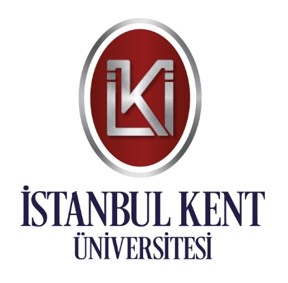 WELCOME TO ERASMUS+ STUDENT AND TRAINEESHIP PROGRAMS INTRODUCTORY MEETING!
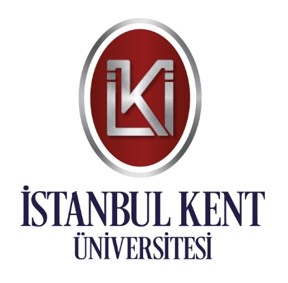 Istanbul Kent University Erasmus+ and International Programs Office
Coordinator: Assoc. Prof. Demet TÜZÜNKAN (External: 344)
Vice-Coordinator: İpek SAYRAK (External:306)
Specialist: Ayşegül AYFER (External: 497)
Specialist: Emre ATSÜ (External: 521)
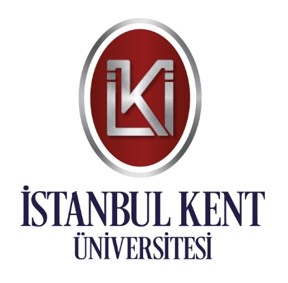 1. Duties of Erasmus+ and International Programs Office
Erasmus+ and International Programs Office ensures the overall functioning and coordination of the Program at the University.
We manage the program budget and program expenditures, and grant payments.
We present inter-institutional agreement proposals, Erasmus+ application and selection schedule of the relevant year, list of outgoing students and incoming Erasmus+ students, other updates and information about the program to the Erasmus+ Departmental Coordinators.
On behalf of the University, our Office conducts correspondence with institutions in program countries and manages the process of signing inter-institutional agreements of departments. 
We prepare invitation letters of incoming Erasmus+ students and staff.
We announce the placement results of students, who are eligible to participate in the program.
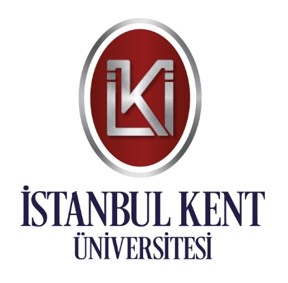 2. Duties of Erasmus+ and International Programs Office
We ensure coordination with the National Agency and the European Commission. 
We submit the application for the Grant Proposal Call of the relevant year. 
We prepare annual mobility reports and enter them into the Turna E-Project System of the National Agency of Turkey and the Mobility Tool system of the European Commission.
We organize an introductory meeting on Erasmus+ Mobility for Studies and Traineeships at least once a year to promote the program and inform students. 
We organize an introductory meeting on Erasmus+ Staff Mobility for Training and Teaching for university staff at least once a year to promote the program and inform staff.
We organize a meeting with Departmental Coordinators at least once a year and exchange views on the functioning of the program.
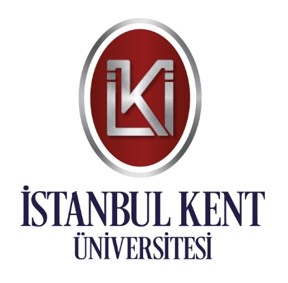 3. Duties of Erasmus+ and International Programs Office
In summary, we manage the administrative aspect of the Erasmus+ Program.
We also sign agreements within the framework of international cooperation other than the Erasmus+ Program.
Program Managers
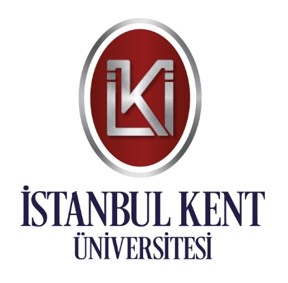 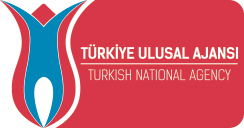 1. European Comission
2. Turkish National Agency
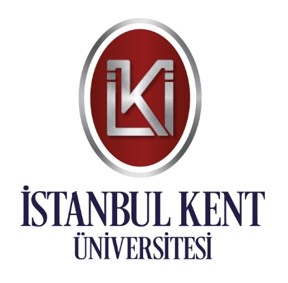 Who is Erasmus?
Desiderius Erasmus (1465-1536) was one of the leading humanist philosophers of the Renaissance period.
The program is named after him for his contributions to the field of education.
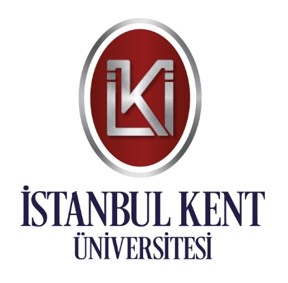 What is the Erasmus+ K131 Exchange Program
It is a European Commission-based Program conducted by the National Agencies of participating countries. The project provides students with the opportunity to study or carry out internships in EU member and candidate states within the framework of ‘Mobility for Studies and Traineeships’ programs.
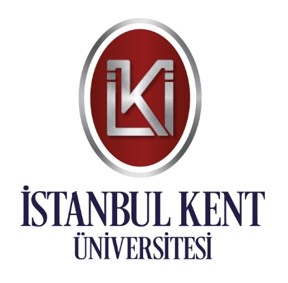 WHAT IS NOT the ERASMUS+ K131 Exchange Program?
It is not a language learning program.
It is not a scholarship program.
It is not a diploma program.
It is not a certificate program.
It is not a travel program.
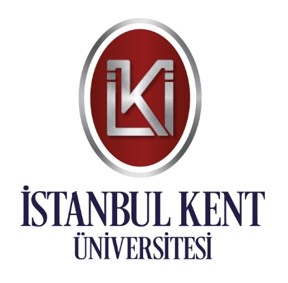 What is the Erasmus+ Mobility for Studies?
The Erasmus+ Exchange Program enables Bachelor's, Master's and Ph.D. students to spend one or two semesters in a single academic year at a partner university in EU member and candidate countries.
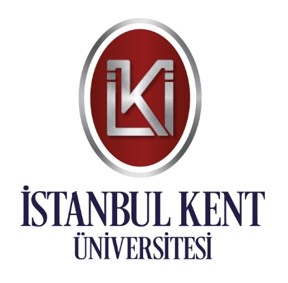 Erasmus+ Program Countries
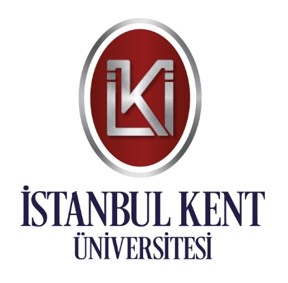 Requirements for Participation in the Erasmus+ Mobility for Studies
Availability of a bilateral agreement for the Department of the candidate student
To be a full-time student
GPA requirements for undergraduate and postgraduate students:
The GPA for undergraduate students must be at least 2.2/4.0
The cumulative GPA for students who transferred from an Associate's degree must be at least 2.2/4.0
The high school completion mark for the first-year Bachelor's degree students must be at least 75/100
The cumulative GPA for postgraduate students must be at least 2.5/4.0 
2- To have scored at least 70/100 on the written section of the language proficiency exam. The speaking section of the language proficiency exam constitutes 20% of the total score.
*The specific countries where postgraduate students may apply are listed in the announcement notice.
.
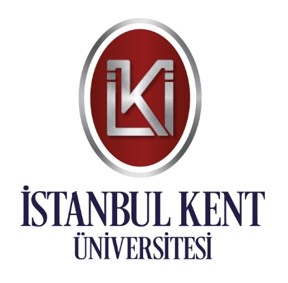 Erasmus Language Proficiency Exam
An Erasmus Language Proficiency Exam score, which has been received for any type of inter-institutional mobility, is normally valid for 3 years in all kinds of Erasmus+ Mobility. HOWEVER,
The English exam results from previous years have been invalidated due to the absence of an oral section in the tests conducted to date. Therefore, students, who wish to take part in the Erasmus+ Program, MUST sit the English exam, which will be held in the upcoming weeks.
In addition, a certificate proving a minimum score of 86/120 on TOEFL IBT will be accepted.
At our University, the Erasmus Language Proficiency Exam is conducted in both English and German.
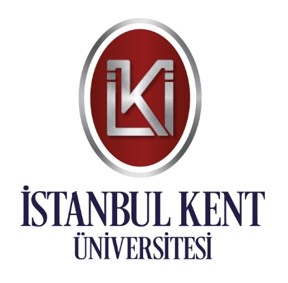 What is the Eramus+ Mobility for Traineeships?
The Erasmus+ Mobility for Traineeship allows students enrolled in a higher education institution to undertake internships in a company located in one of the program countries or at a university with an ECHE (Erasmus Charter for Higher Education Institution). The duration of the internship varies between a minimum of 2 months to a maximum of 12 months.
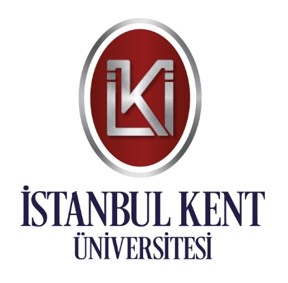 Difference between Mobility for Studies and Mobility for Traineeships
When students travel to the partner universities under Mobility for Studies, may pursue internships and application/practical courses, if required by the curricula of Istanbul Kent University. 
However, this will be treated as Mobility for Studies. It is important not to confuse this with Mobility for Traineeship.
It is up to the Faculty’s Executive Board to decide whether application/practical courses and internships completed by students at the partner universities will be recognized!
For this reason, students, who have compulsory internships, must obtain the approval from the Erasmus+ Departmental Coordinators prior to applying Mobility for Studies!
Otherwise, their studies may end up taking longer due to the repetition of a year in their degrees!
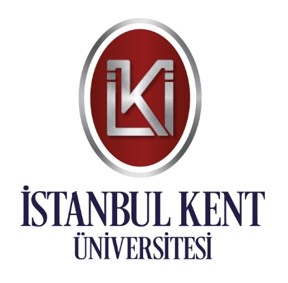 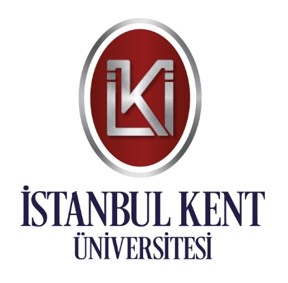 Where can the Mobility for Traineeships be carried out?
Students must find their internship location by their own research and efforts!
Examples of Internship Locations:
Small, medium and large enterprises in the public or private sector
Local, regional or national public bodies
Embassies or consulates of the sending country
All kinds of organizations/associations within the business world, such as chambers of commerce, artisan-craftsman associations, stock exchanges and trade unions 
Research institutes
Foundations
School/institute/education center (this can be any educational institution from pre-school to high school education, including vocational or adult education)
Non-profit organizations, associations and NGOs
Agencies engaged in delivering career planning, career consulting and information services
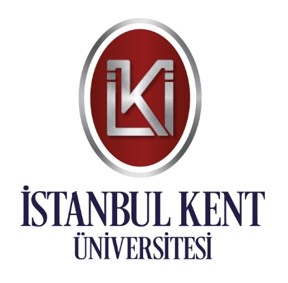 Requirements for Participation in the Eramus+ Mobility for Traineeships
To be a full-time student
GPA requirements:
GPA for Bachelor’s and Associate’s degree students must be at least 2.2/4.0
The cumulative GPA for students who transferred from an Associate's degree must be at least 2.2/4.0
The high school completion mark for the first-year Bachelor's and Associate’s degree students must be at least 75/100
The cumulative GPA for postgraduate students must be at least 2.5/4.0 
2- To have scored at least 70/100 on the written section of the Erasmus language proficiency exam. The speaking section of the foreign language exam constitutes 20% of the total score.
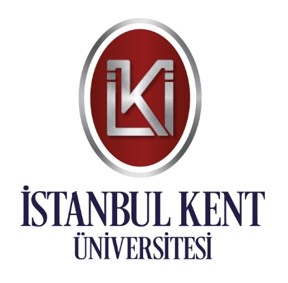 Selection Criteria
In the case of Mobility for Studies and Mobility for Traineeships:
GPA: 50%
Erasmus Language Proficiency Exam: 50%
Implementation of plus and minus point
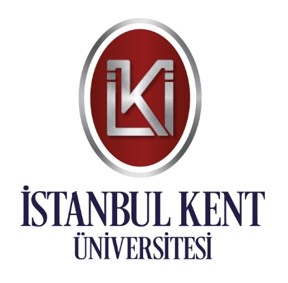 Foreign Language Requirements
Teaching languages of the partner institutions are clearly stated in the announcement notice.
Students must take the Erasmus language proficiency exam organized by the School of Foreign Languages of Istanbul Kent University.
At our University, the language proficiency exam is conducted in both English and German.
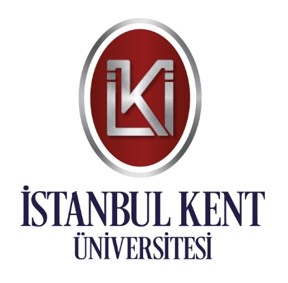 Criteria set by the Partner Institutions
Students selected for mobility at Istanbul Kent University are nominated to the partner institutions by the Erasmus+ and International Programs office. Afterwards, the partner institutions contact the selected students and request them to complete certain formalities for their registration to be confirmed.
Documents requested by the partner universities
CV, statement of purpose, health insurance, application document, letter of nomination, certificate of the Erasmus language proficiency test result etc. 
The letter of nomination and certificate of the Erasmus language proficiency exam mark are provided by our Office. Other documents are the responsibility of students!
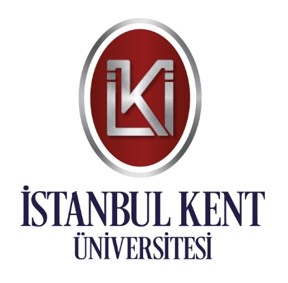 Criteria to Extend the Mobility for Studies
Class attendance and academic success are required to extend the Erasmus+ Mobility for Studies. Students, who do not attend their classes and fail their courses, will not be eligible to prolong their mobility!
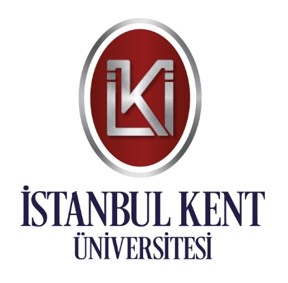 How to apply for the Eramus+ Mobility?
By clicking on the link  https://app.erasmus.kent.edu.tr/, you can log into the Erasmusport system with your kent.edu.tr extension e-mail accounts 
You then register your personal information (identity details, picture etc.)
Afterwards, you click on ‘My Applications’ tab
Once you click on ‘Outgoing SMS (Student Mobility for Studies)’ and ‘Outgoing SMP (Student Mobility for Placement),’ the application can be submitted by following the steps. If no action is taken within 20 minutes, the system shuts down automatically.
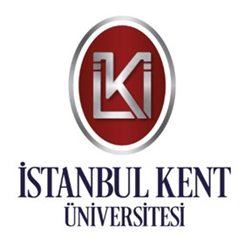 Erasmusport
Erasmusport is the software used by Istanbul Kent University to carry out the Erasmus+ processes. 
Students, office workers and the Erasmus+ Departmental Coordinators are expected to use this system. Thus, they need to create their own individual accounts on the system.
In order to participate in the Erasmus+ Program, IT IS MANDATORY TO SUBMIT APPLICATIONS ON THE SYSTEM.
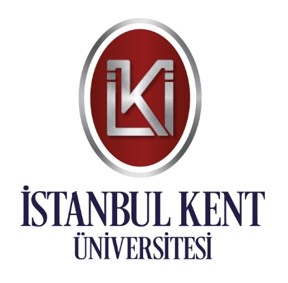 Grants 2020								Grants 2021
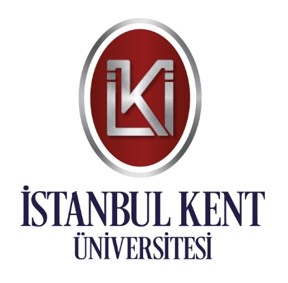 !!!Important Notice!!!
The grants for the 2021 Project Period have not yet been deposited into our University’s bank account by the Turkish National Agency. Hence, the selected students will remain in the status of CANDIDATE STUDENTS until we receive the funds.
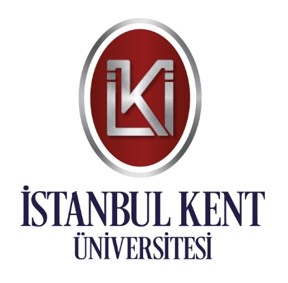 How is the Grant Payment Made?
How is the grant payment made?
Students are expected to prepare all the required documents on time prior to participating in the mobility program. 	
One of these documents is the grant agreement. Once the student and Erasmus+ Institutional Coordinator sign this agreement, the funds will be wired to the student’s bank account within 30 working days. 
If the student is not late with the formalities of the procedure, the funds will be transferred to his/her bank account before the start date of the mobility.
The total amount of the grant is calculated as follows: Monthly Grant x Mobility Duration (Number of Months) = Total Grant 
80% of the total grant is transferred to the student’s bank account after the grant agreement is signed. 
The remaining 20% of the total grant is paid after the student returns and fulfills his/her obligations.
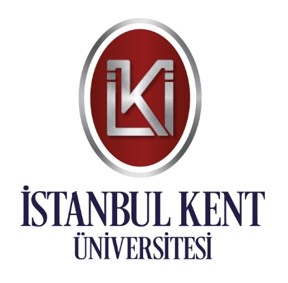 Example of a Grant Payment
Let’s suppose that a student is going to Germany under the Erasmus+ Mobility for Studies Program
600 x 5 = 3.000 = Total Grant
80% of 3.000 = 2.400
Upon signing the grant agreement, 2.400€ will be transferred to the student’s bank account
After the student completes his/her mobility and satisfies his/her obligations, he/she will receive the remaining 600€.
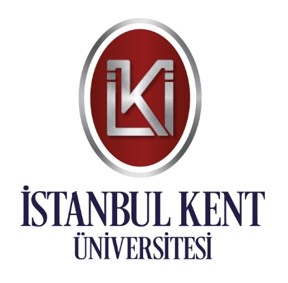 Important Notice About the Grant!!!
The grant is merely a form of financial support; it is not SUFFCIENT to cover the entire expenses of the mobility program.
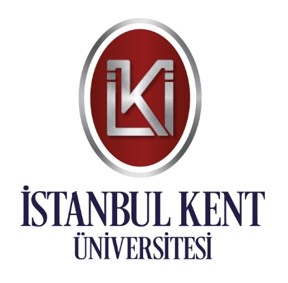 Student Responsabilities
The Erasmus+ Program requires students to be dedicated, hardworking and responsible individuals.
Student are obliged to prepare all the documents required for the mobility and complete the formalities under the guidance of the Erasmus+ and International Programs Office workers. For example: Preparing a Study or Internship Agreement, obtaining a passport if they do not already have one, applying for a visa, getting a medical insurance etc. 
Erasmus+ and International Programs Office cannot be held responsible for the delays in the formalities and the failure to prepare all the required documents.
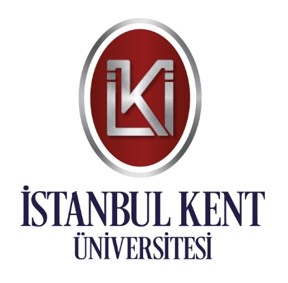 Accommodation and Visa
Students find accommodation on their own. If possible, our office may provide support in guiding students in this regard. However, a limited number of our partner universities offer dormitory services. Therefore, students should search and find accommodation individually.
Students must apply for a visa as soon as they receive an ACCEPTANCE LETTER from the partner institution. 
Students must prepare all the documents required by the Consulates or visa issuing agencies for their visa application process. Failure to do so may result in the refusal of their application. The Consulates and visa issuing agencies are authorized to handle these matters, not our office.
All visa and travel expenses are to be covered by students.
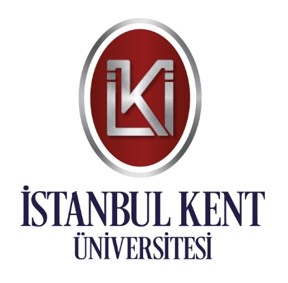 Learning Agreement (LA)
Training Agreement (TA)
The Learning Agreement is a document stating the courses that the student will take at the partner institution. 
Students must prepare this document before the mobility begins, on the date set by the partner institution.
The Agreement is entered online via the Erasmusport system. However, if the necessary infrastructure is not available at the partner university, it must be completed in the form of a paper document with a wet signature.
The Training Agreement is a document setting out the content of the internship that the student will pursue at the hosting institution. 
Students must prepare this document before the mobility begins.
The document must be prepared with a wet signature.
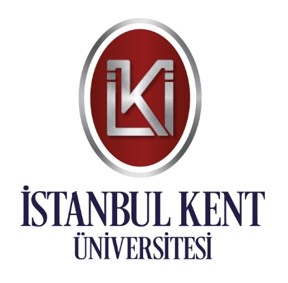 What is EWP?
EWP (Erasmus Without Paper) signifies conducting the Erasmus+ processes digitally. 
The European Commission has stipulated that the mobility programs should be run as environmentally friendly as possible during the new Erasmus+ project period.
Accordingly, the Erasmus+ processes are carried out online.
However, we may occasionally encounter problems since we are still in the transition phase. Thus, in cases where there are problems with the systems or if the partner institutions are not yet integrated into the system, paper documents may be used.
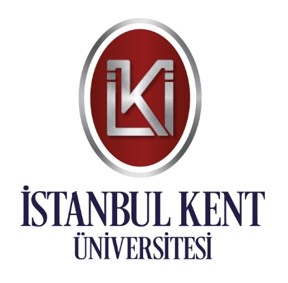 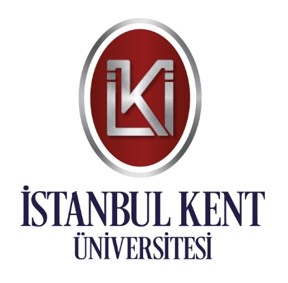 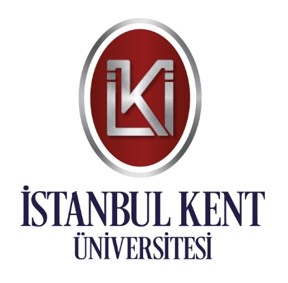 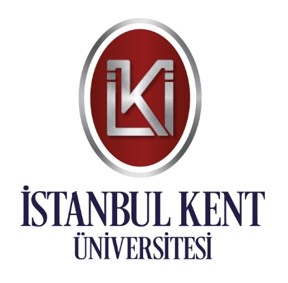 Course Transfer Table
The Course Transfer Table is a document indicating the courses that the student will take at the partner institution and that will be counted for the courses offered at our University. 
Students must prepare this document before the mobility begins.
The document must be prepared with a wet signature. 
This document is reviewed and approved by the Faculty’s Executive Board before the student leaves abroad for his/her mobility.
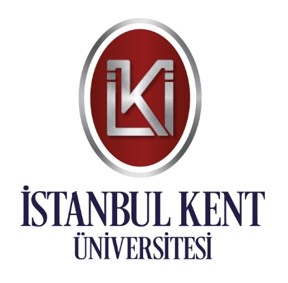 Erasmus+ Mobility for Studies and Mobility for Taineeships Requiremts!!!!
Students participating in the Erasmus+ Mobility for Studies MUST ATTEND CLASSES at the partner institutions. 
Students participating in the Erasmus+ Mobility for Traineeships MUST ATTEND INTERNSHIPS at the hosting institutions. 
The mobility of students, who are identified as not having attended their classes and are unable to present a certificate of attendance, will be declared unrealized, and A REFUND OF THE GRANT WILL BE CLAIMED!
In addition, students, who fail their courses, will be obliged to repeat a year in their degrees!
The mobility of students, who are identified as not having undertaken their internships and are unable to present a certificate of attendance, will be declared unrealized, and A REFUND OF THE GRANT WILL BE CLAIMED!
Students, who fail more than half of their courses, WILL NOT REEIVE THE REMAINING 20% OF THE GRANT PAYMET!
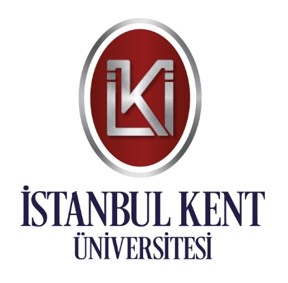 OLS (Online Language Support)
Before the start of the mobility, students must take the COMPULSORY online English, or another foreign language exam, required by the partner institutions via the OLS system.
Once the test results are announced, students may benefit from the free foreign language tutoring support. 
Students must sit another MANDATORY OLS exam after the mobility is completed.
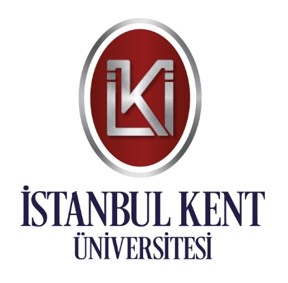 Mobility Step by Step
Research and gather information about the Erasmus+ Program.
Learn about the partner institution and county where you wish to go.
Follow the announcements made by the Erasmus+ and International Program Office, and submit your application by the deadline.
Once selected, prepare all the required documents.
Find accommodation.
If you do not already have one, obtain a passport.
Apply for the visa.
Once all the formalities are completed, travel to the country where the partner/hosting institution is located.
Attend and successfully complete courses or fulfill your internship requirements and work.
Hand in all the required paperwork to the Erasmus+ and International Program Office at the end of the mobility.
THANKS TO THIS WHOLE EXPERIENCE:
Getting to know new cultures
Intellectual development in a different academic 
Meeting people from all over the world and making new friends 
Traveling 
Enjoying the mobility 
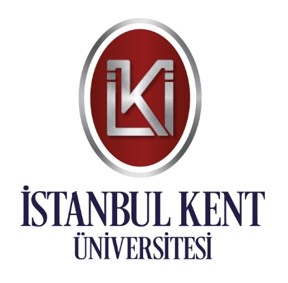 What does the participation in the Erasmus+ Program bring?
Discovering new cultures and places
Increase in self-confidence with the contribution of personal development 
Making friends from different parts of the world
Professional connections for the future
Acquiring different methods of learning and teaching
In addition to improving English, opportunity to learn another foreign language
A big plus for the CV
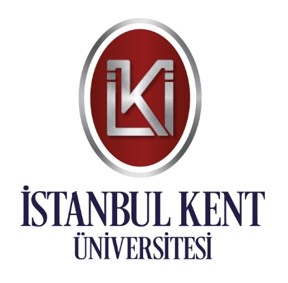 Erasmus and Culture Shock
The picture is taken from https://www.vacorps.com/knowledge-base/culture-shock/
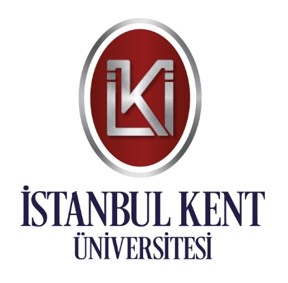 Possibility of Psychological Support
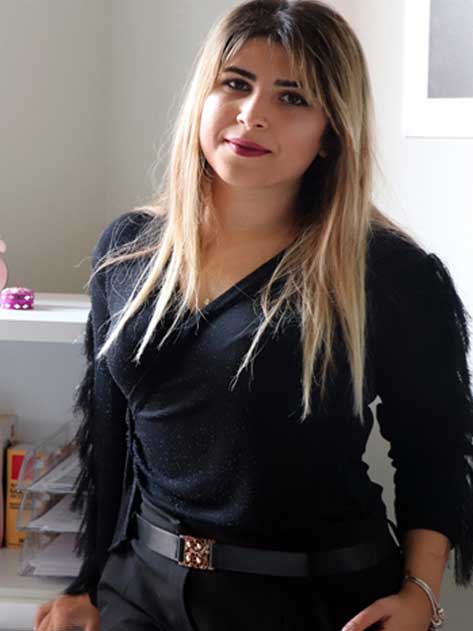 The Counselling and Psychological Support units provides psychological assistance to students
https://www.kent.edu.tr/psikolojik-danisma-ve-rehberlik-birimi-faaliyete-gecti-011234 
Office for Appointments: 
Clin. Psychol. Birgül Sena MAYDA
Tel: +90 (212) 610 10 10 / Extension: 288
Mail: sena.mayda@kent.edu.tr
COVID-19 Pandemic and Mobility
If the course of the pandemic worsens, there is a risk that the partner universities will not accept students, regardless of the selections made by Istanbul Kent University.
 If the course of the pandemic worsens, there is a risk that the countries of the partner institutions (Consulates during the visa application process, customs, airports etc.) will not accept students, regardless of the selections made by Istanbul Kent University. 
Several countries may require PCR tests, vaccine passports and mandatory quarantine. These requests are constantly updated.
The expenses of PCR tests and mandatory quarantine are to be covered by students.
Online Mobility, Physical Mobility and Blended Mobility
In online mobility, students do not travel abroad and attend classes online. There is no grant for online mobility. 
 In physical mobility, students travel abroad and receive grants in the usual way.
 In blended mobility: 
*students may travel abroad and attend classes online in the countries where the partner universities are located; *students may travel abroad and attend some classes online, while others in person; due to the COVID-19 restrictions.
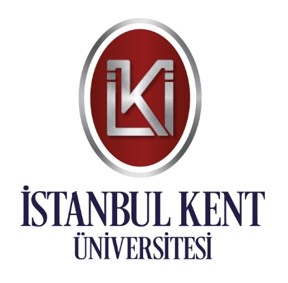 Partner Universities of Istanbul Kent University
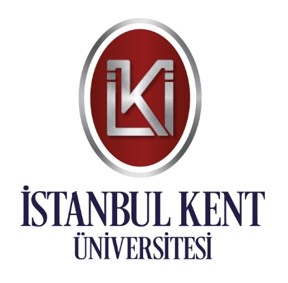 Partner Universities of Istanbul Kent University
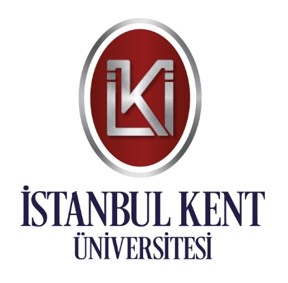 1. Apollonia Din Laşi University (Romania) * Dentistry
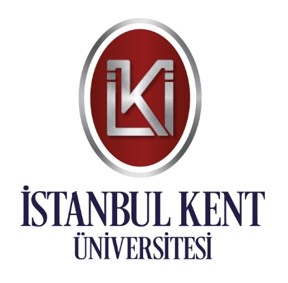 2. Aspira University College (Croatia)* Gastronomy and Culinary Arts
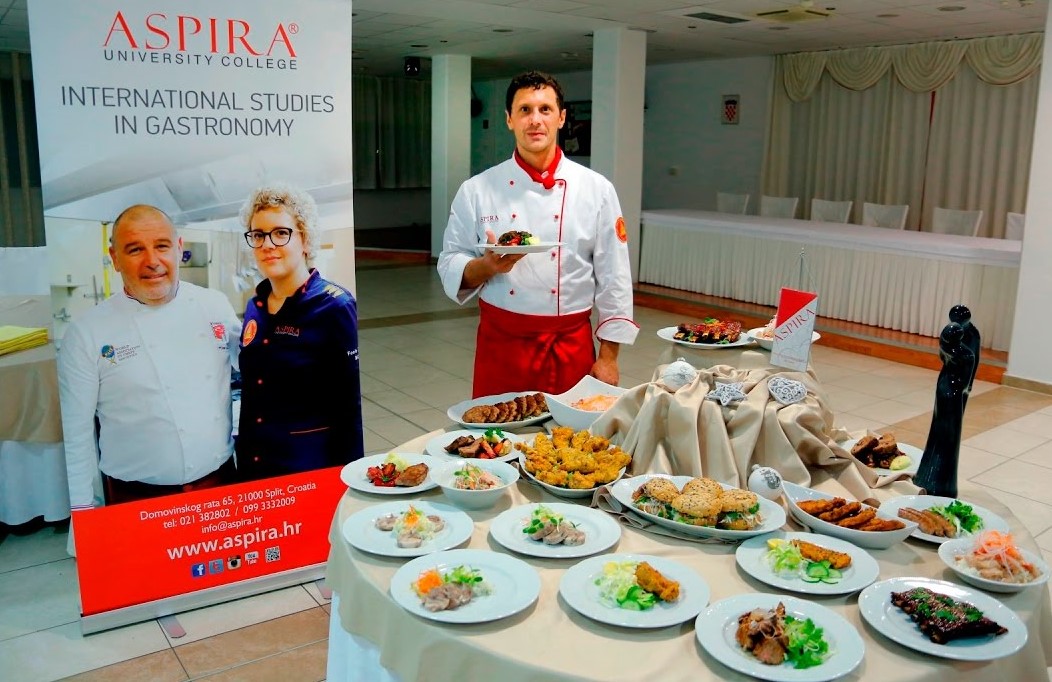 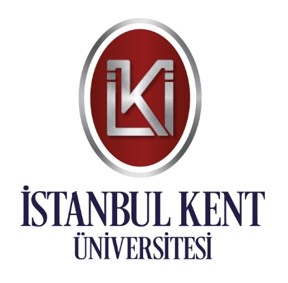 3. Bielefeld University of Applied Sciences (Germany)* Social Services
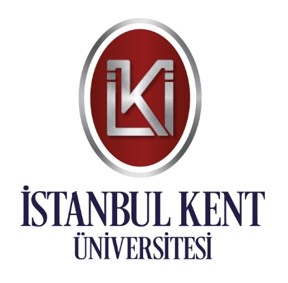 4. Erasmus Hogeschool Brussels (Belgium)* Child Development
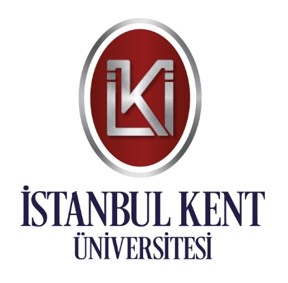 5. FOM University of Applied Sciences for Economics and Management (Germany) Business Administration * Social Services * Psychology
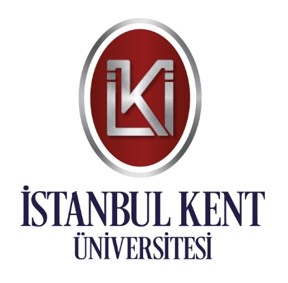 6. International Balkan University (Northern Macedonia) * Dentistry * Psychology
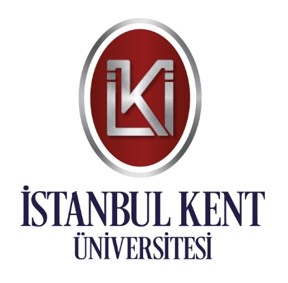 7. John Paul II Catholic University of Lublin (Poland) * Political Science and Public Administration
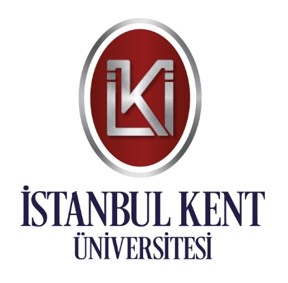 8. University of Obuda (Hungary) * Business Administration
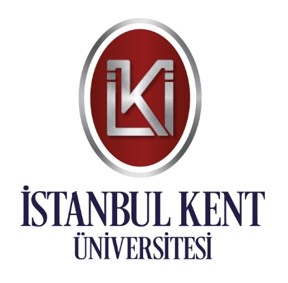 9. University of Patras (Greece)* Child Development
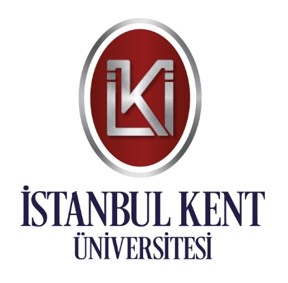 10. Polytechnic Institute of Portalegre (Portugal)* Nursing
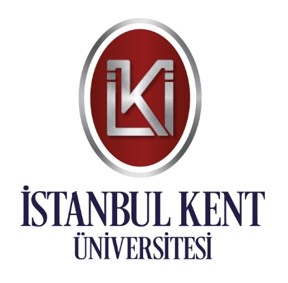 11. Romanian-American University (Romania)* Political Science and Public Administration
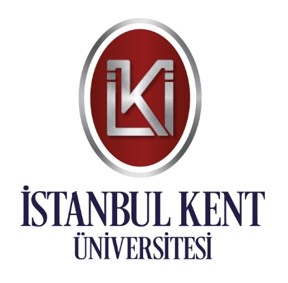 12. St. Clement of Ohrid University of Bitola (Northern Macedonia) * Nursing
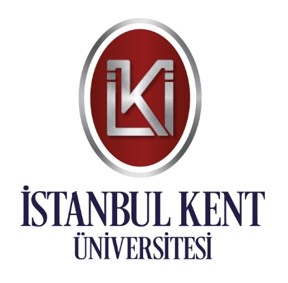 13. TH Köln (Germany) * Social Services
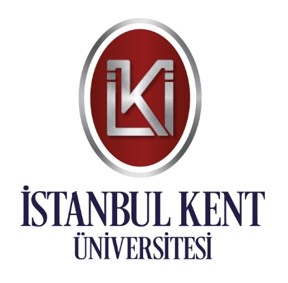 14. Varna University of Management (Bulgaria)* Business Administration
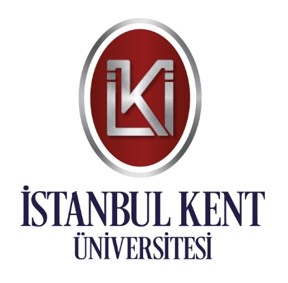 Thank you for your attention, we wish you all the best in your selections!
For your queries: erasmus@kent.edu.tr